Aspirations
Kevin Stannard
Chapel, Downing College, Cambridge
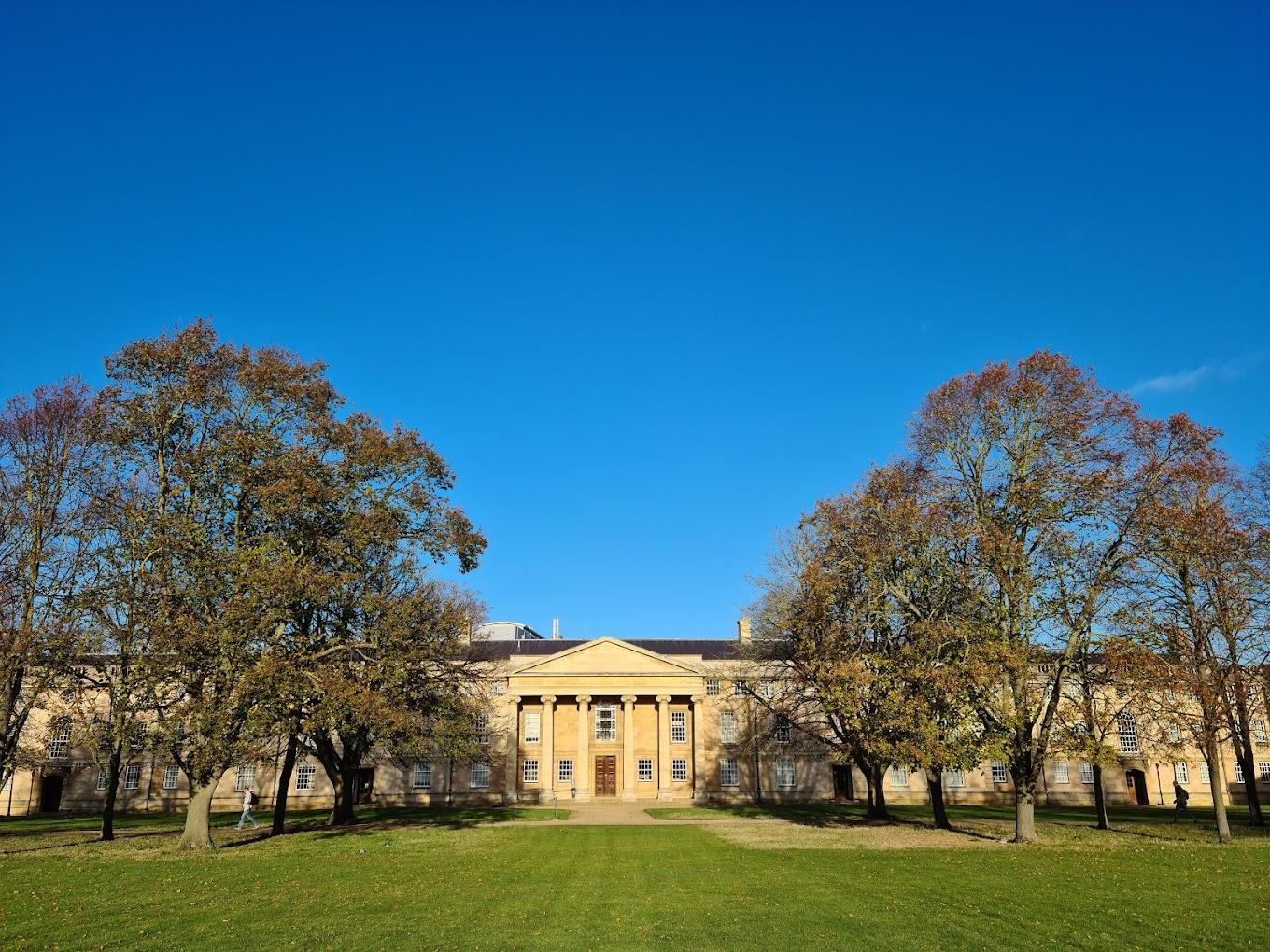 World Choir Games, Graz
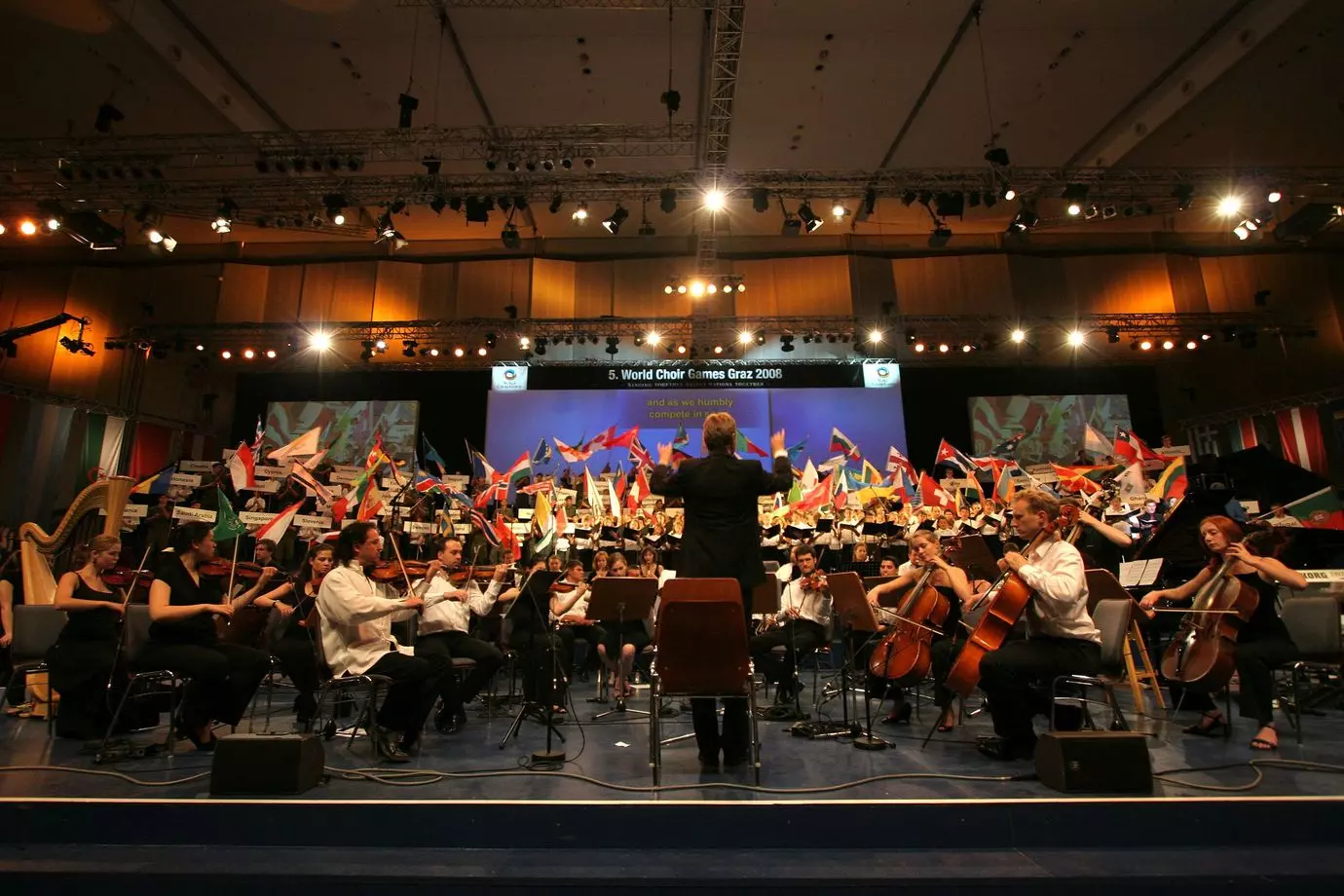 Royal College of Organists
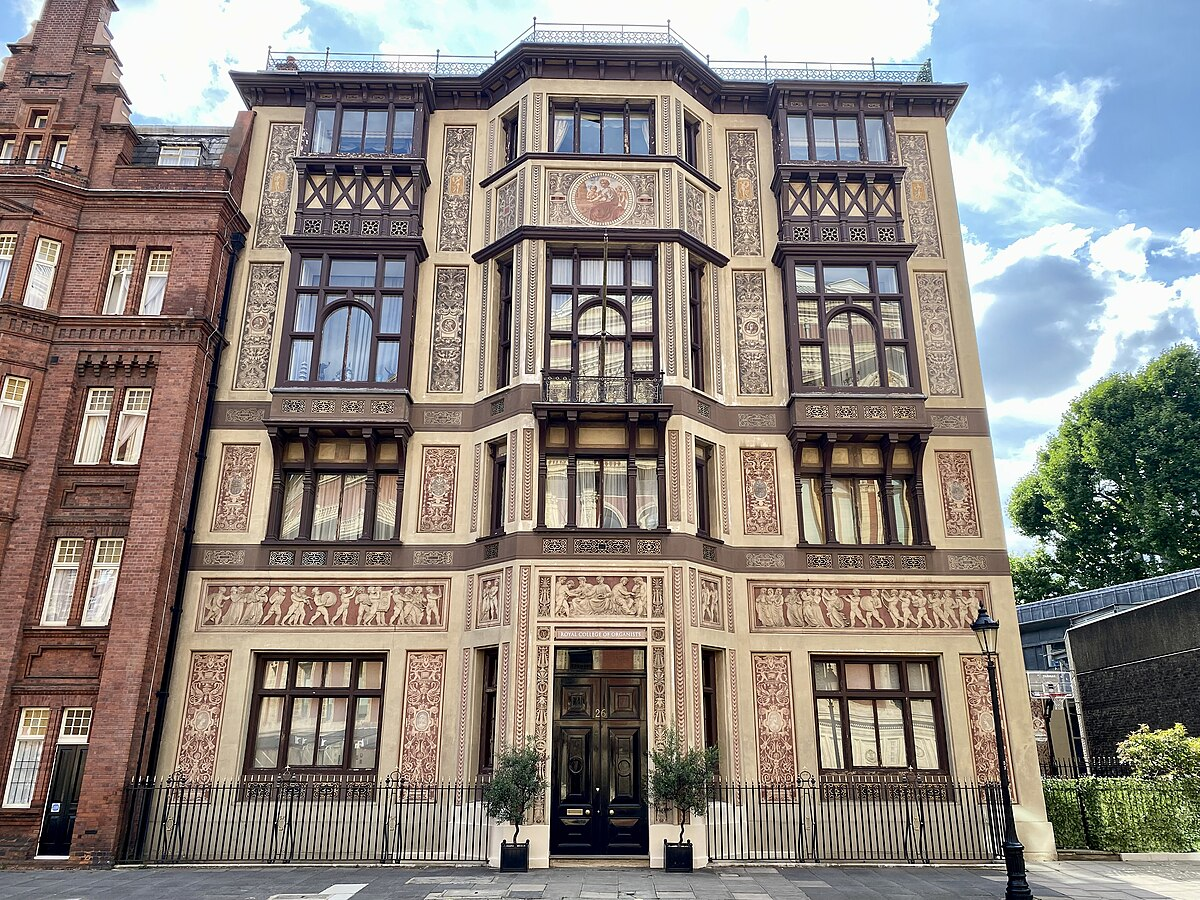 Oxford Town Hall
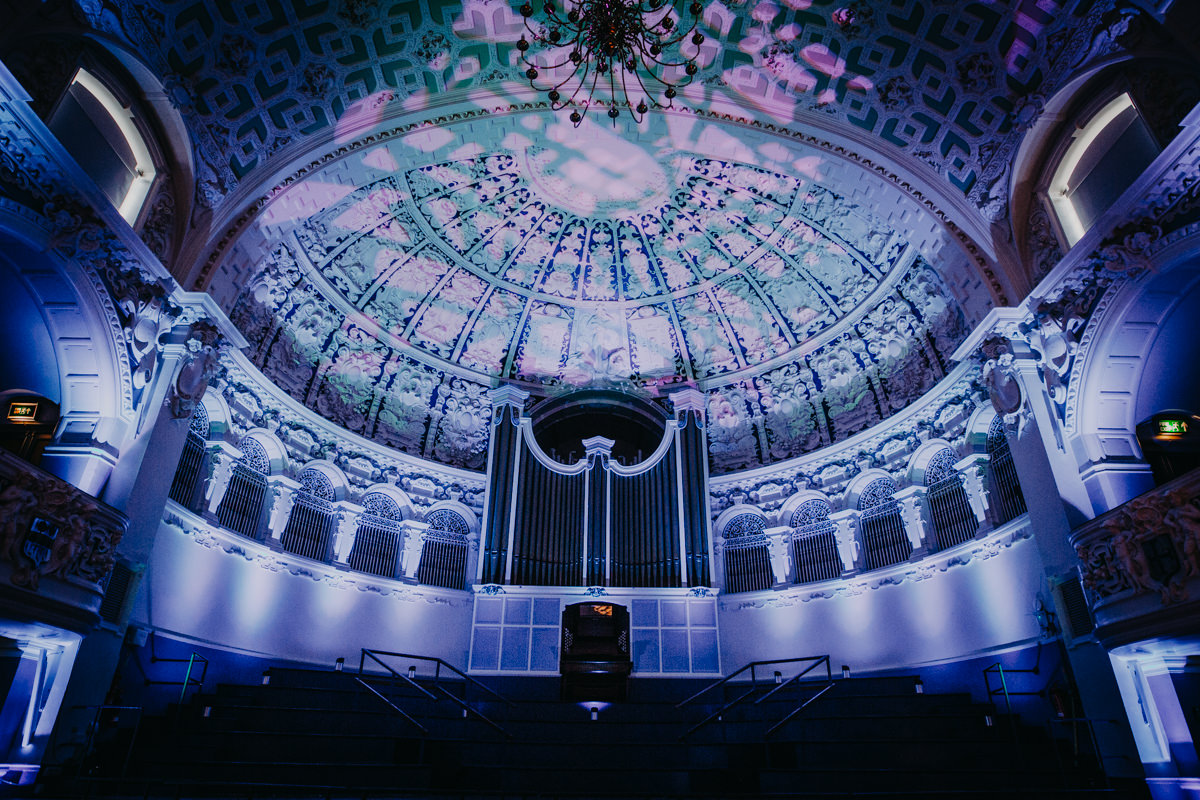 Cyprus Folk Festival
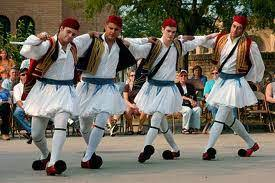 Wembley Conference Centre, London
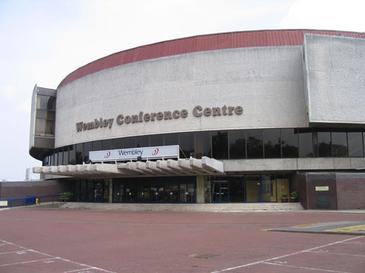 Royal Albert Hall
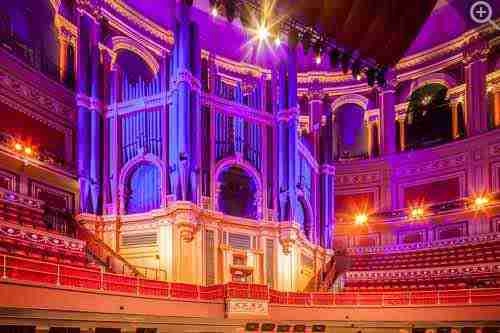 World Choir Games, Graz
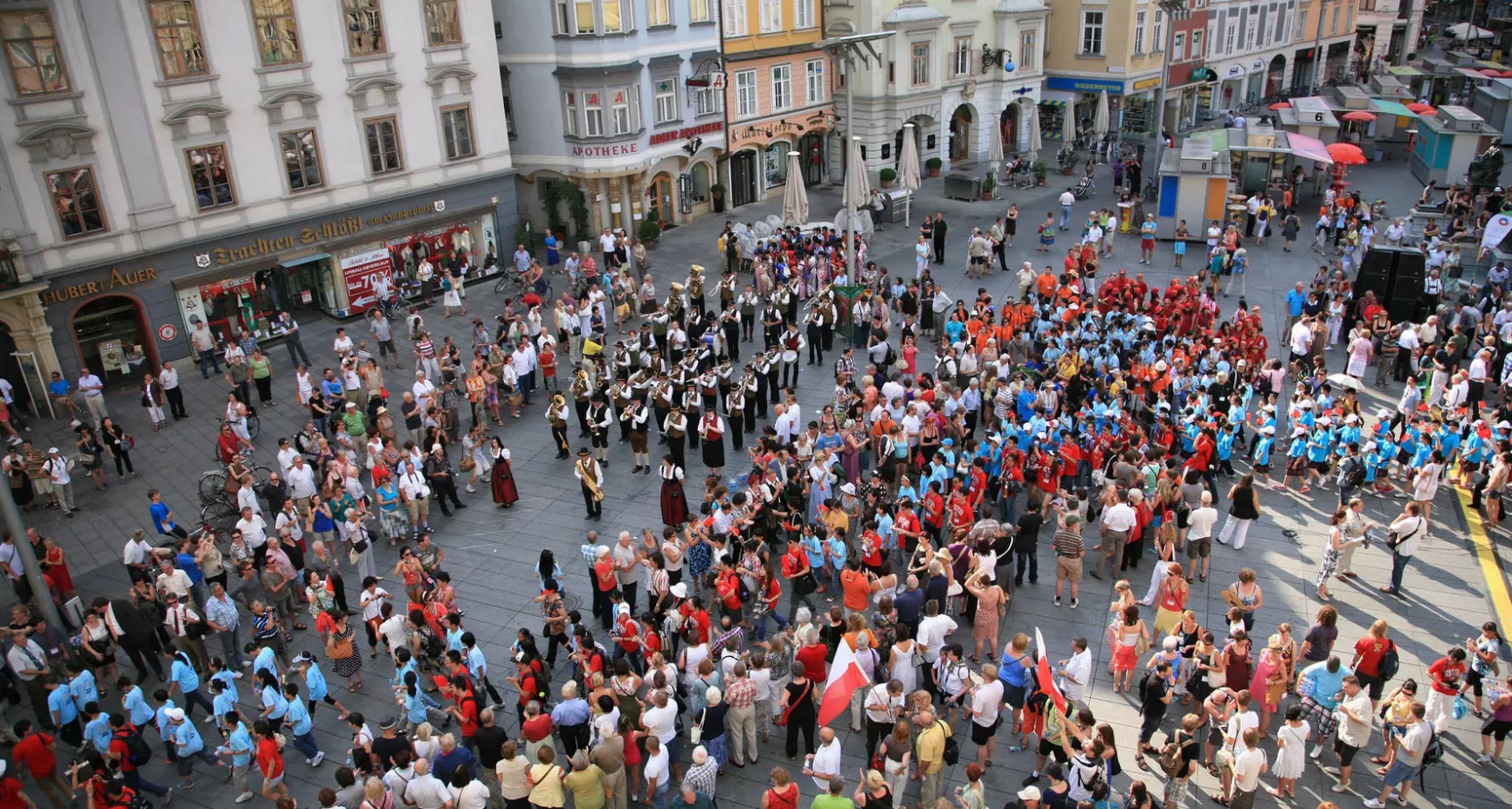 Symphony Hall, Birmingham
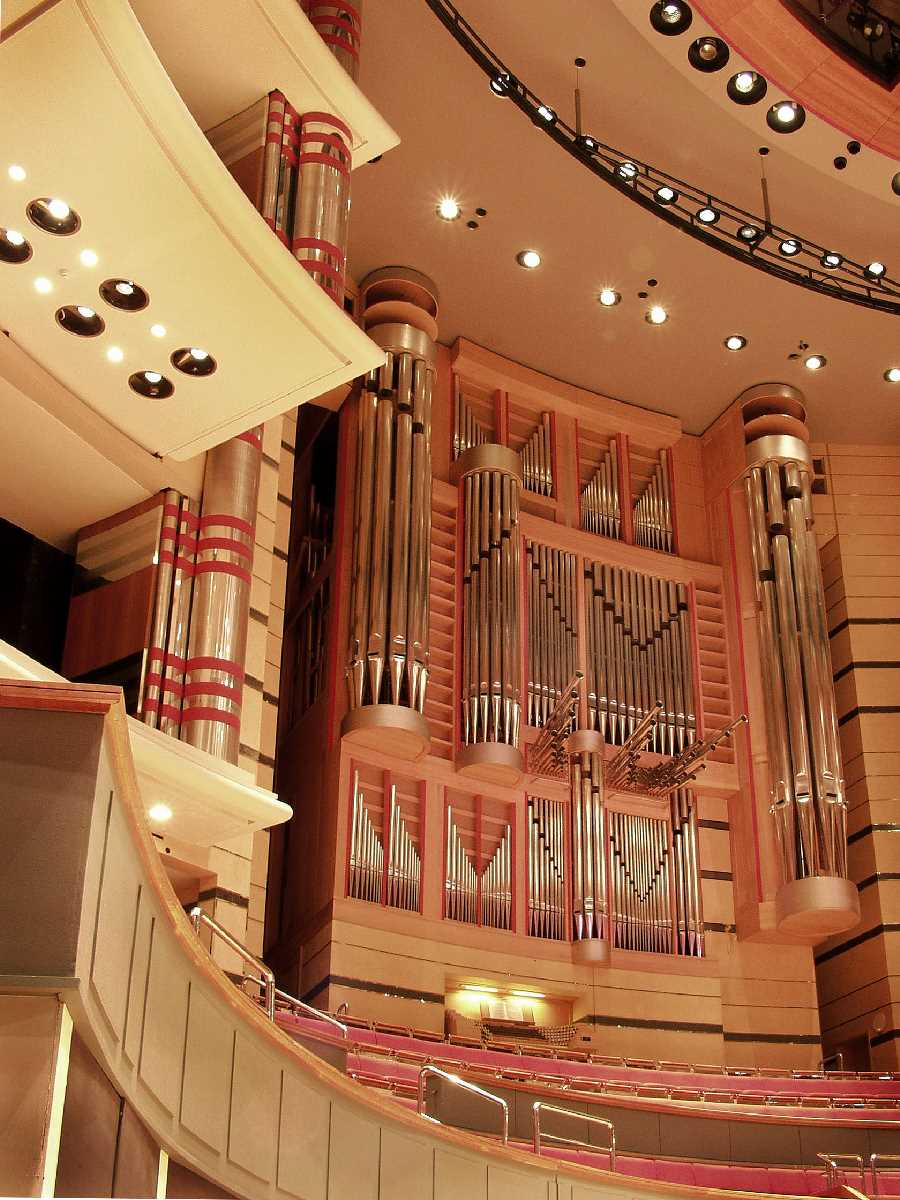 Sheldonian Theatre, Oxford
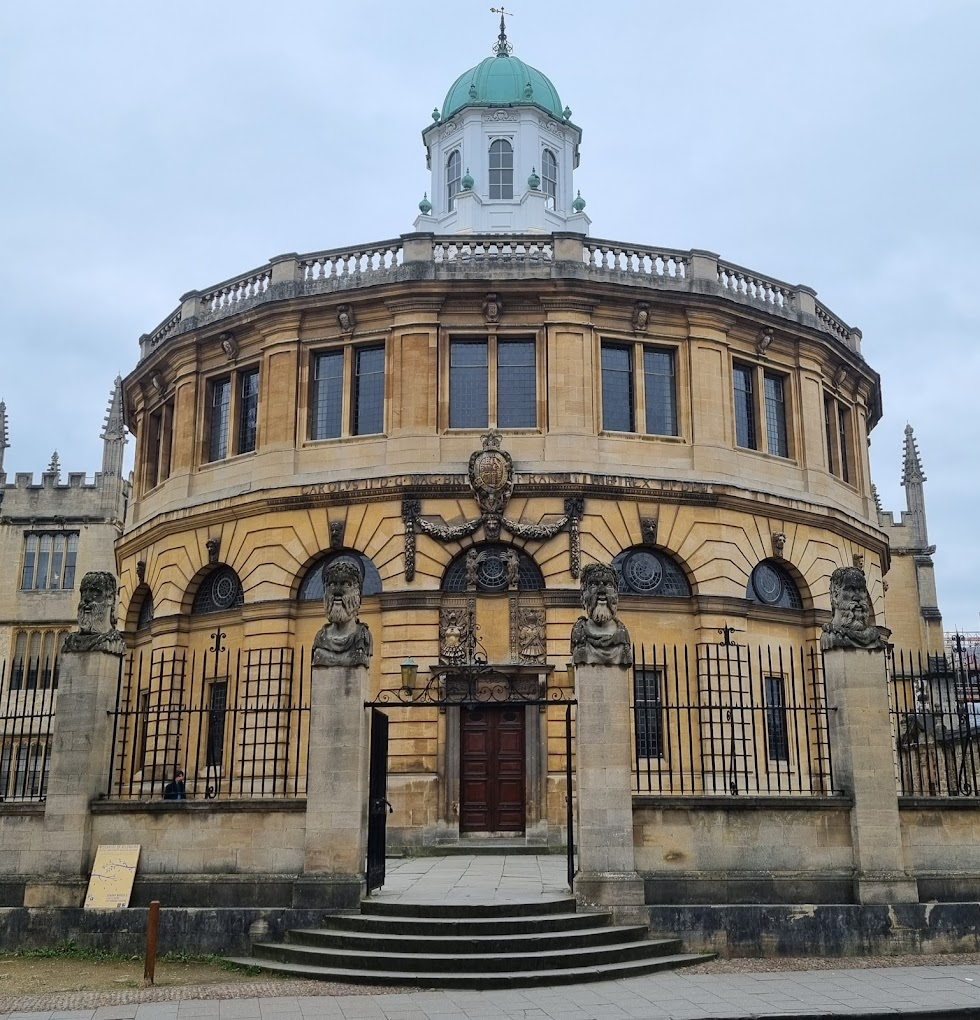 Lincoln Cathedral
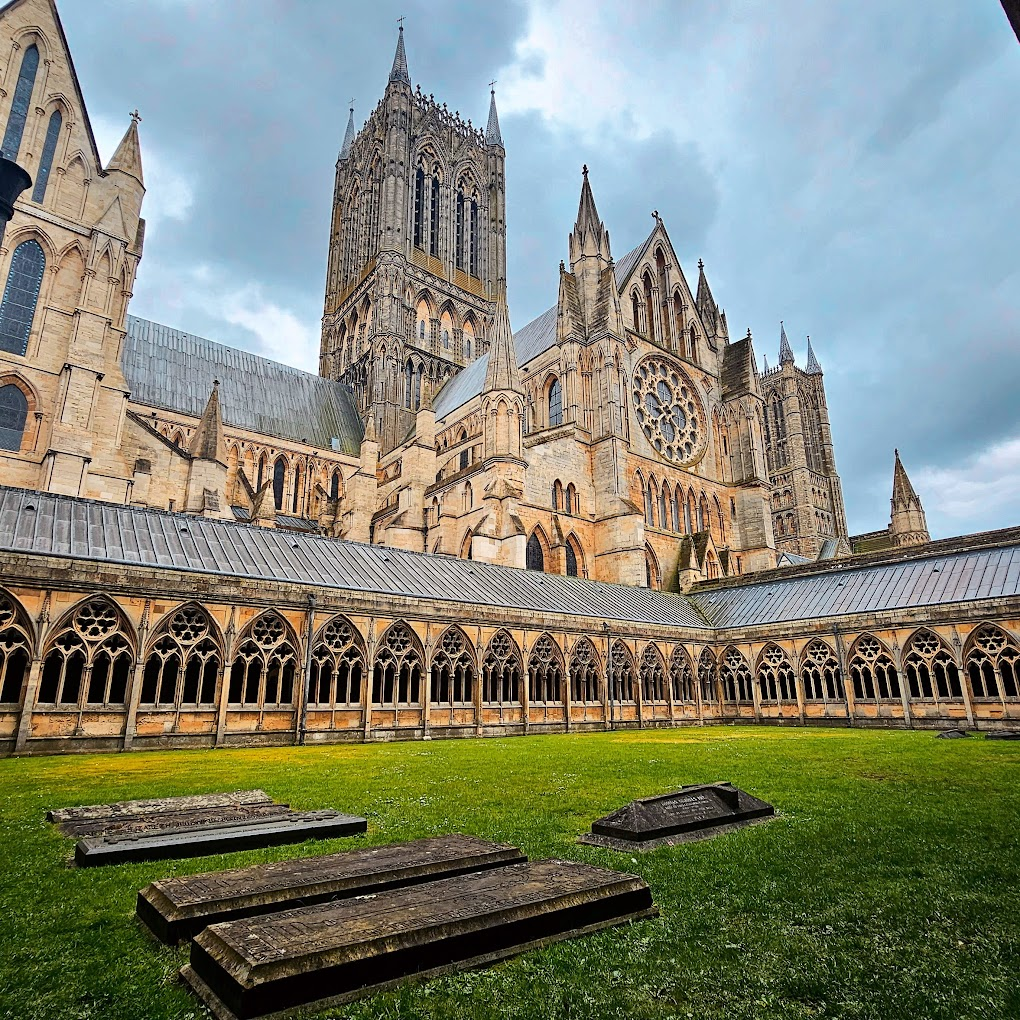 Great Wall of China
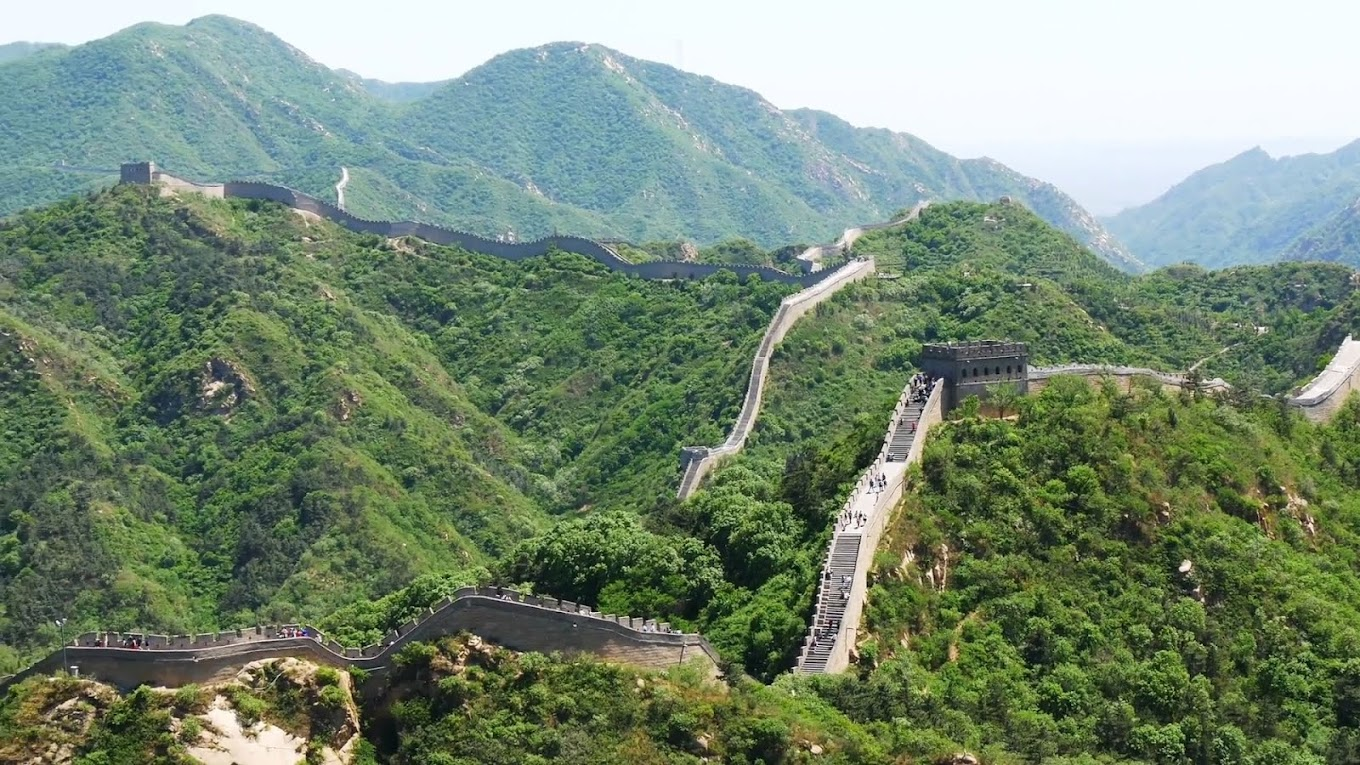 Forbidden City, Beijing
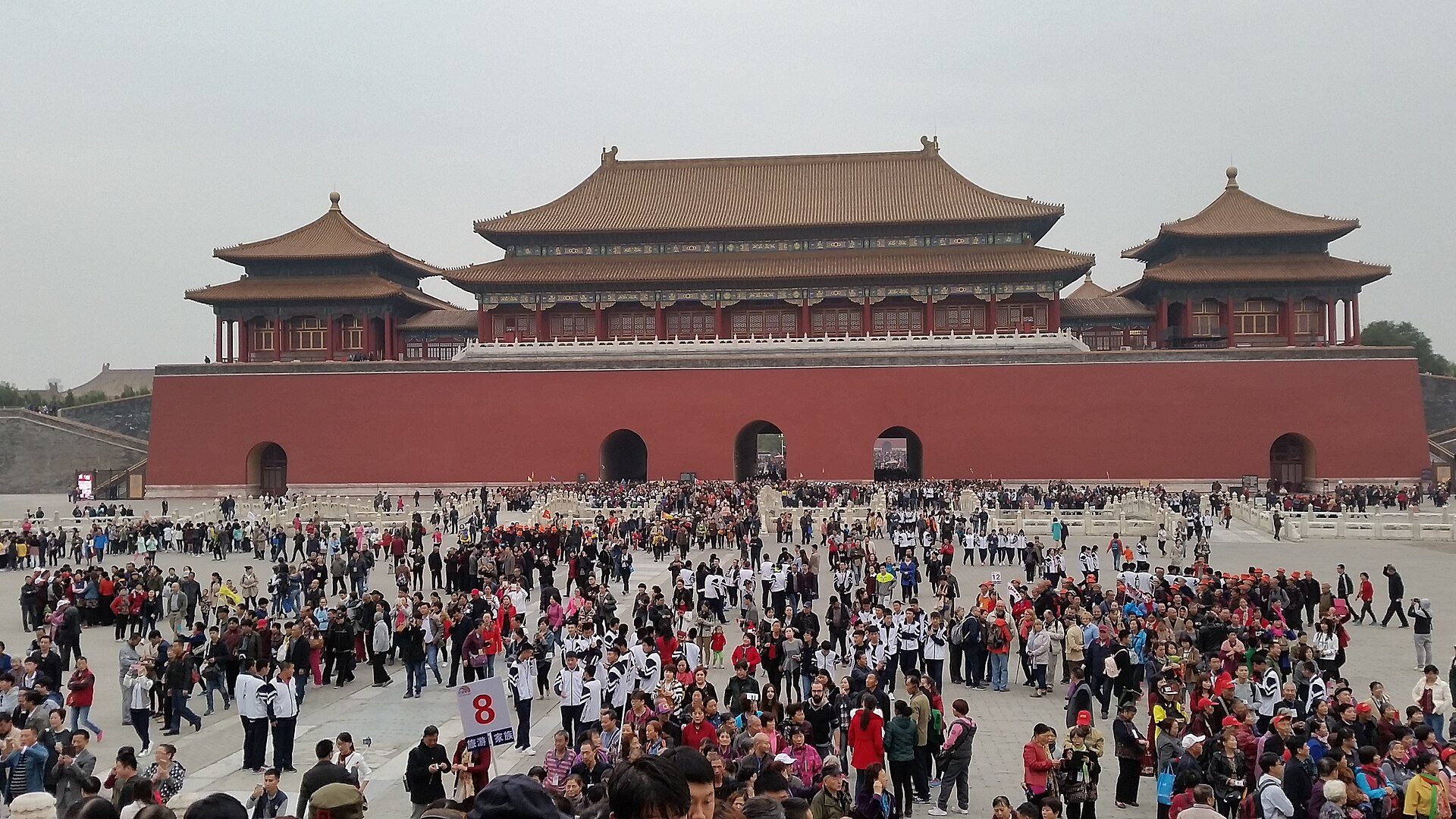 Organist for weddings
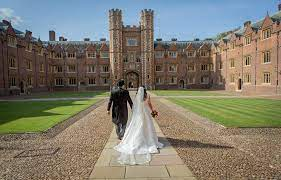 York Minster
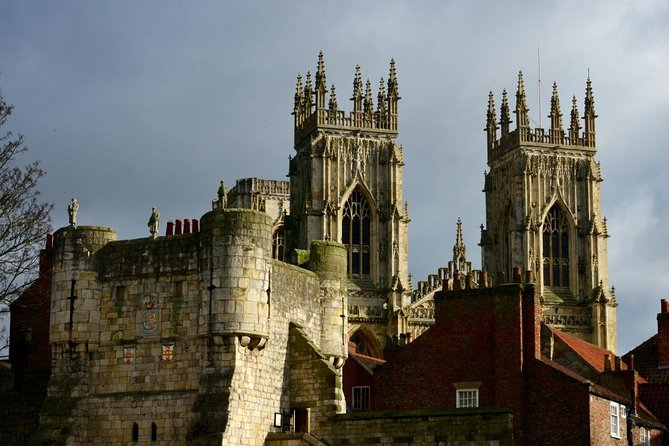 Baltazar Dias Theatre, Funchal, Madeira
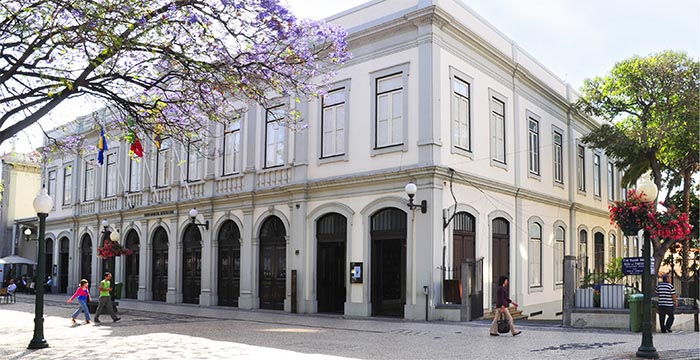 Madeira
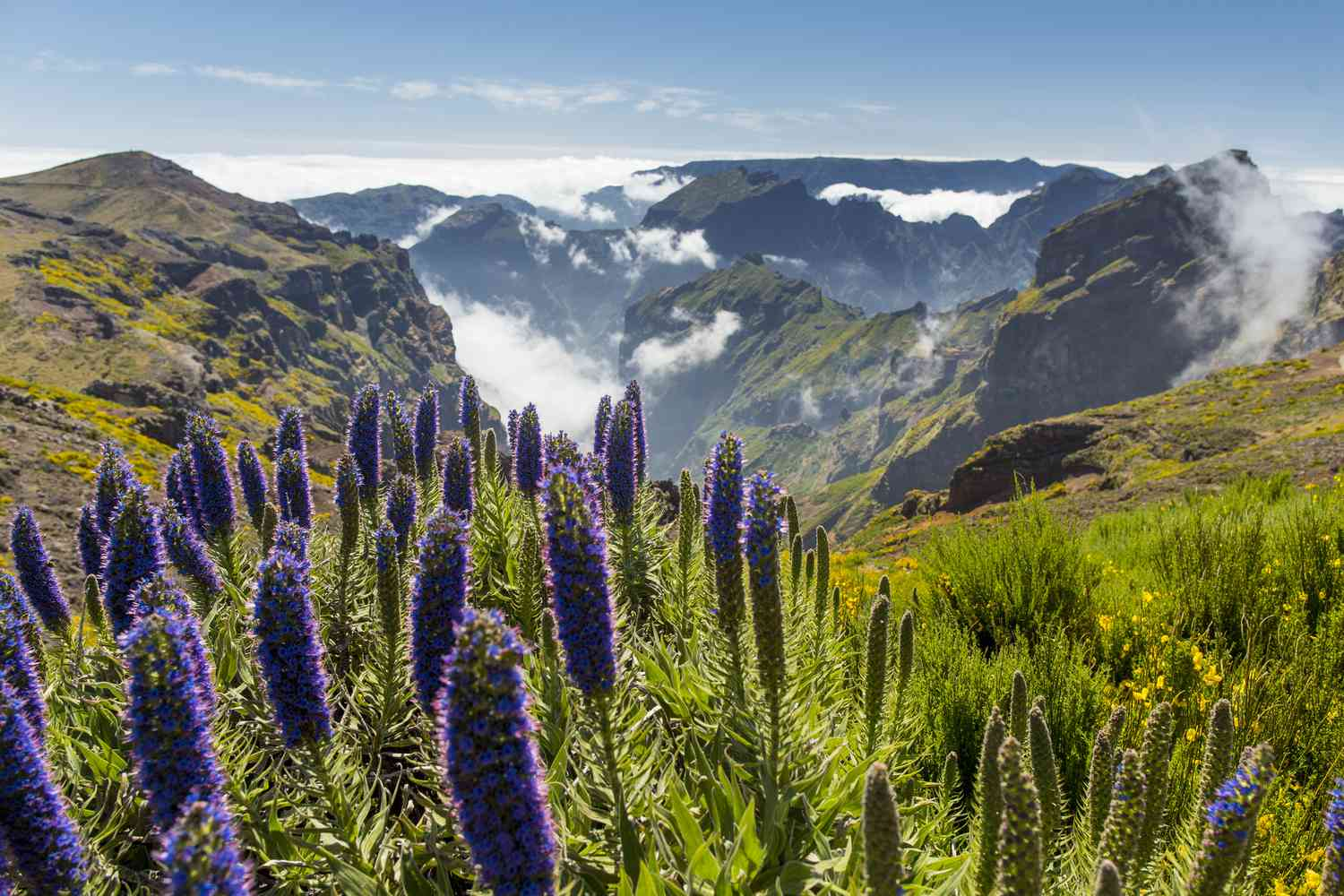 Singapore
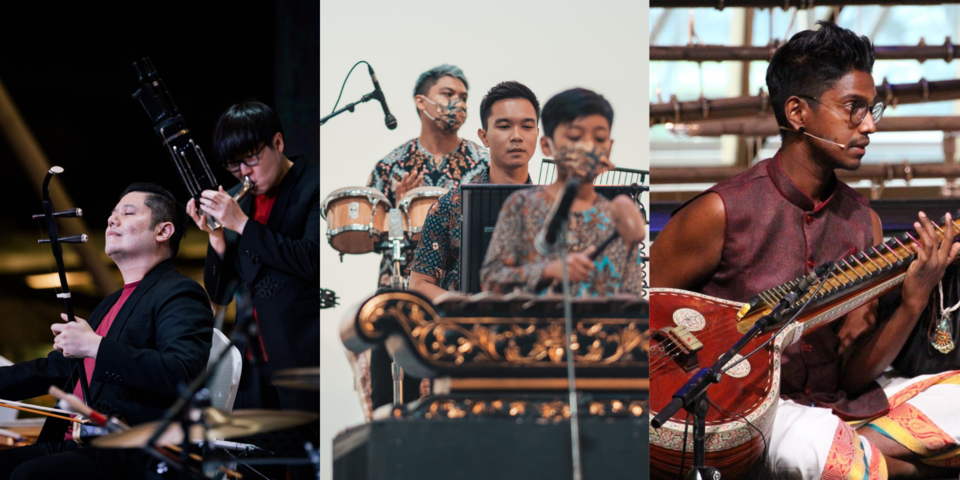 Twin Towers, Kuala Lumpur
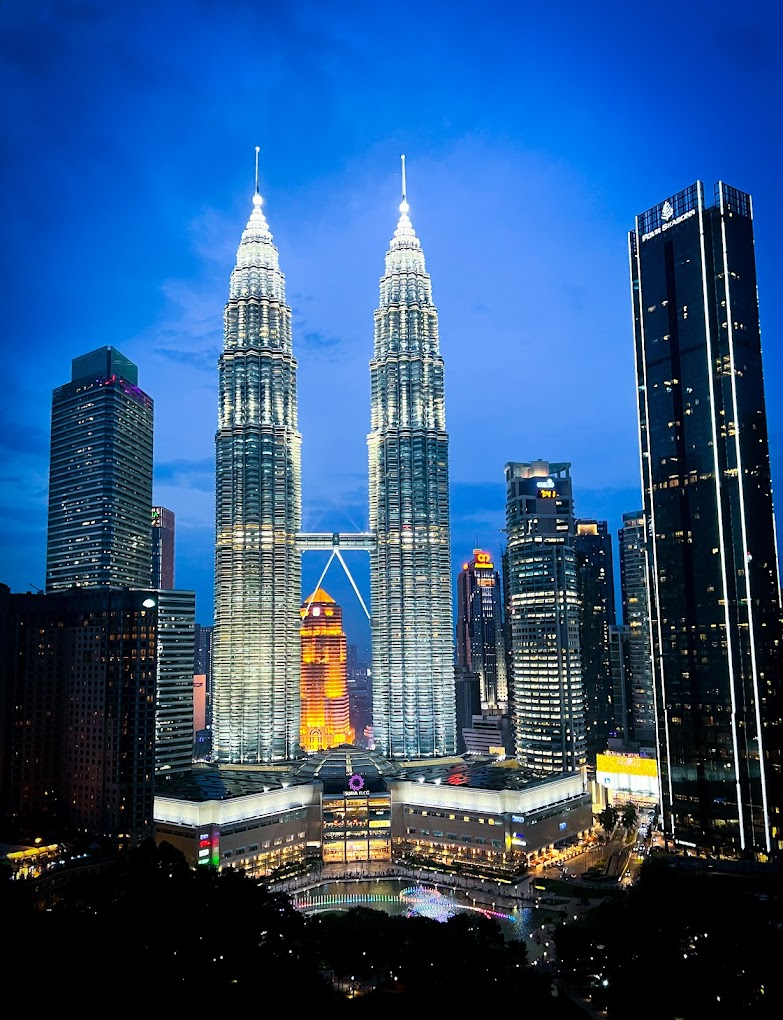 Frome Youth Choir
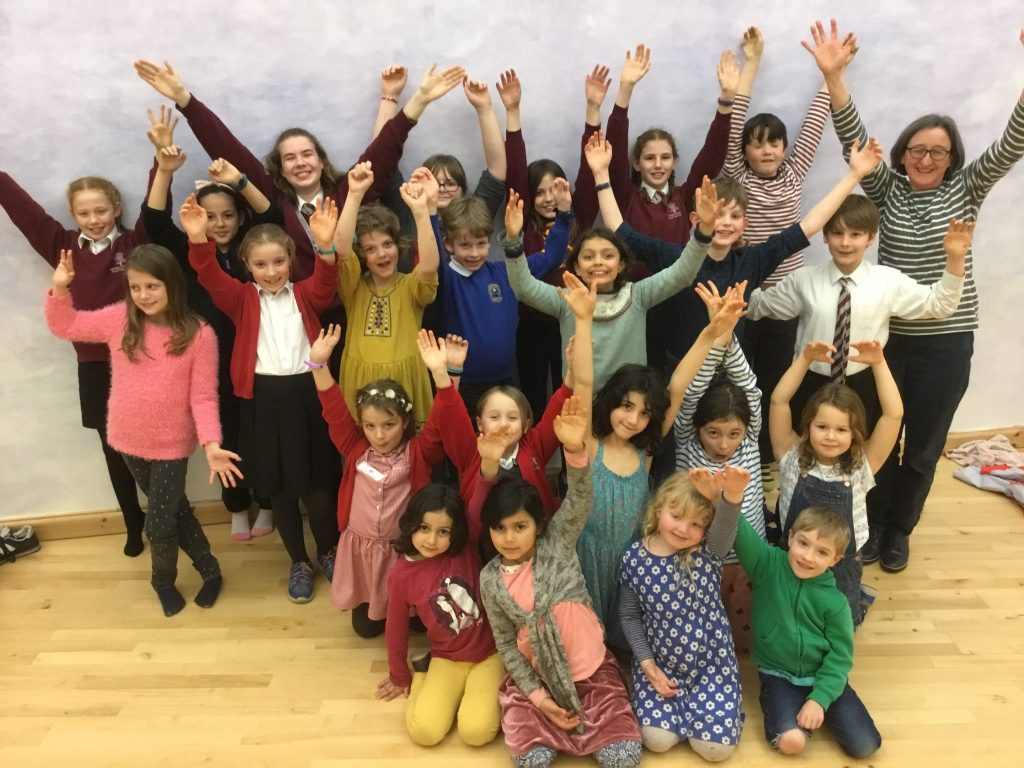 Voiceworks publications
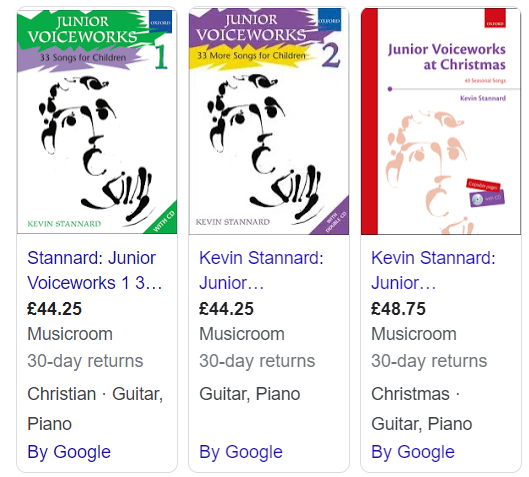 Penang
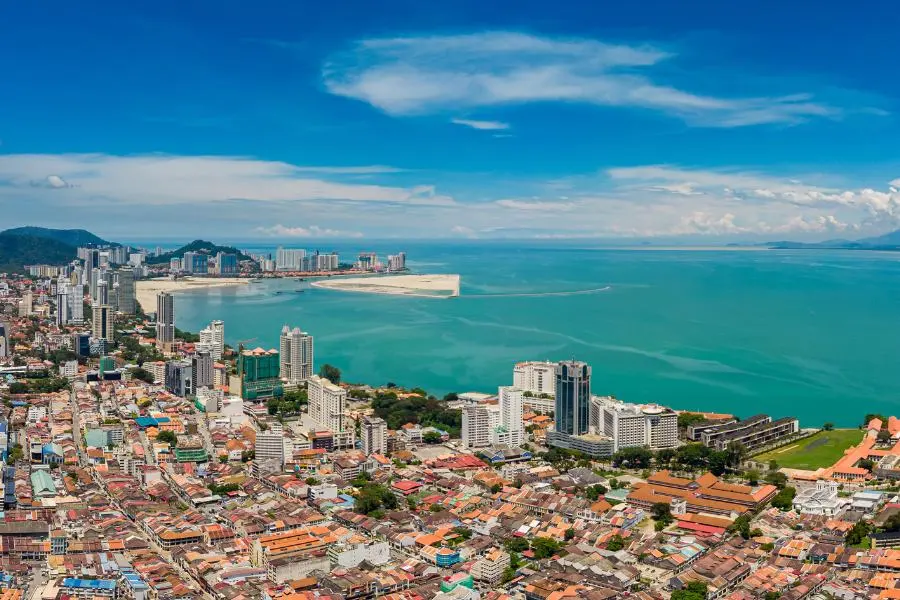 Royal Lancaster Hotel
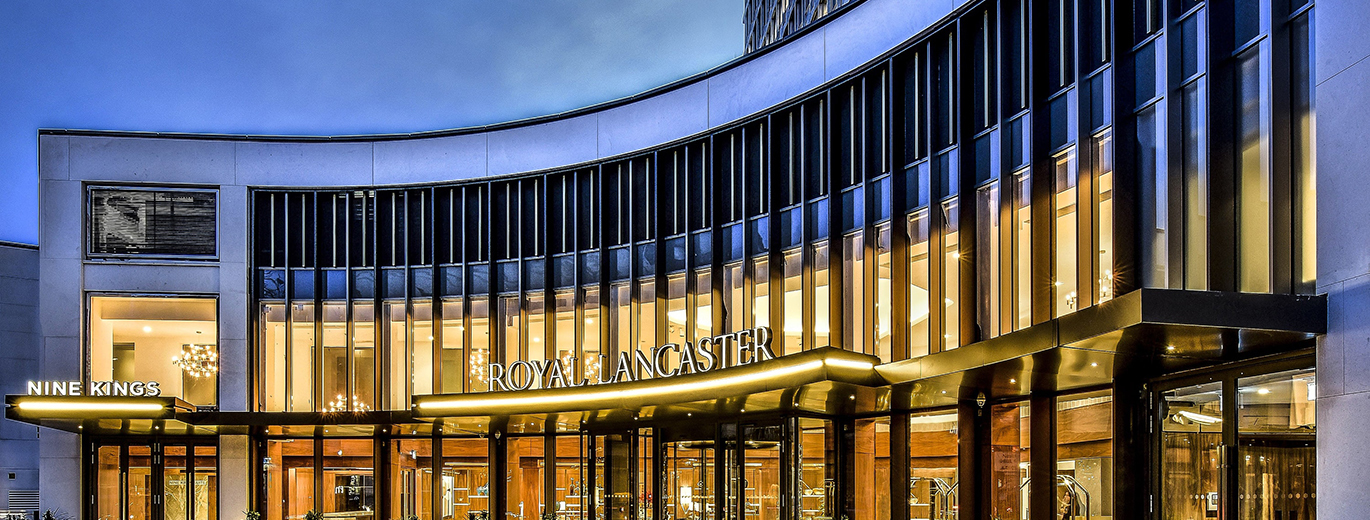 Steinway Piano Factory, Hamburg
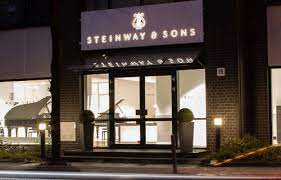 Fairfield Halls
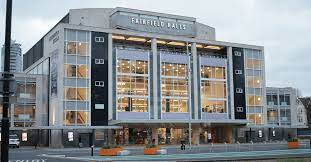 Norwegian Institute for Screen and Studio
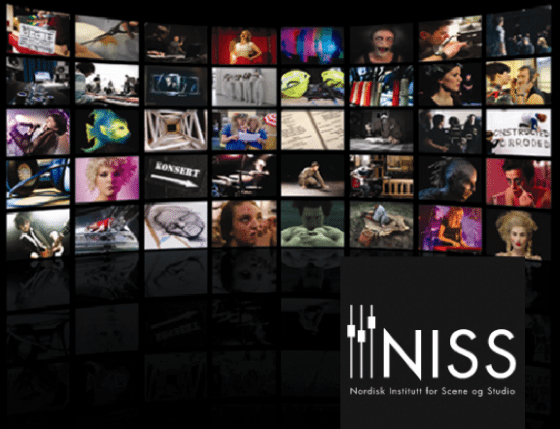 Kelvingrove Museum, Glasgow
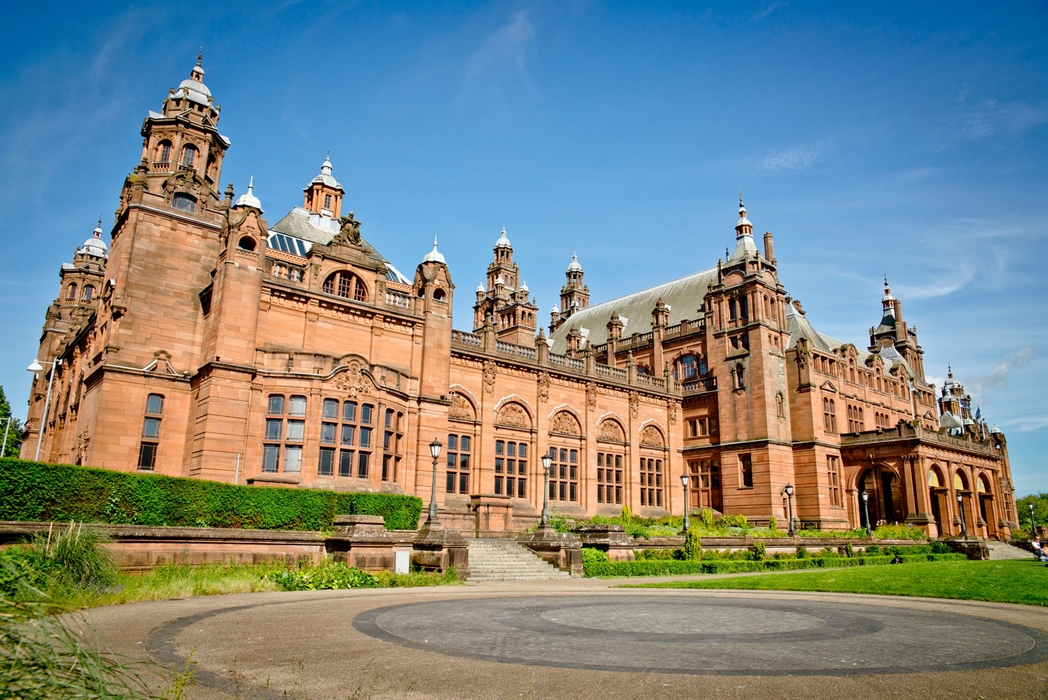 Steinway Hall, London
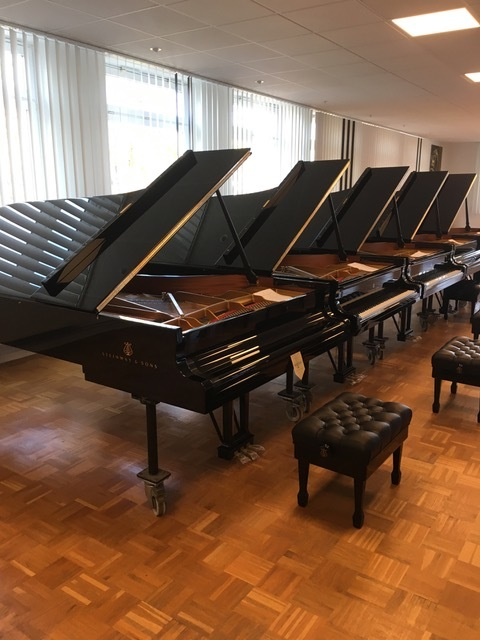 Amsterdam
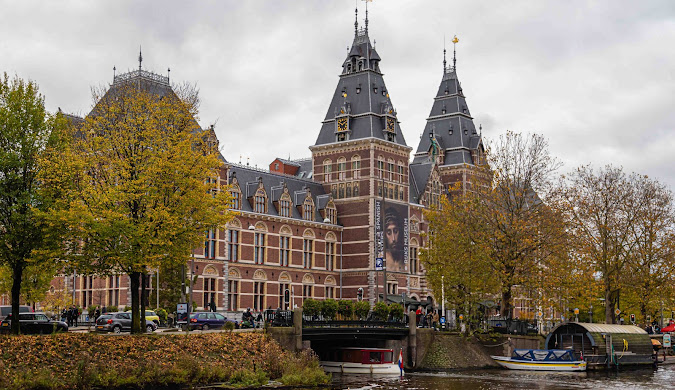 Quokkas on Rottnest Island
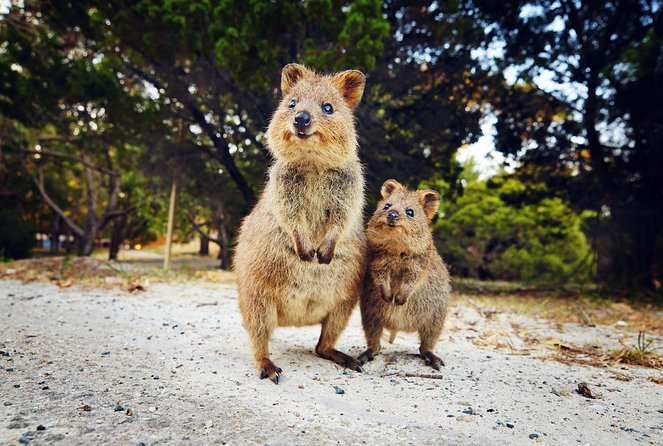 Drapers’ Hall, Coventry
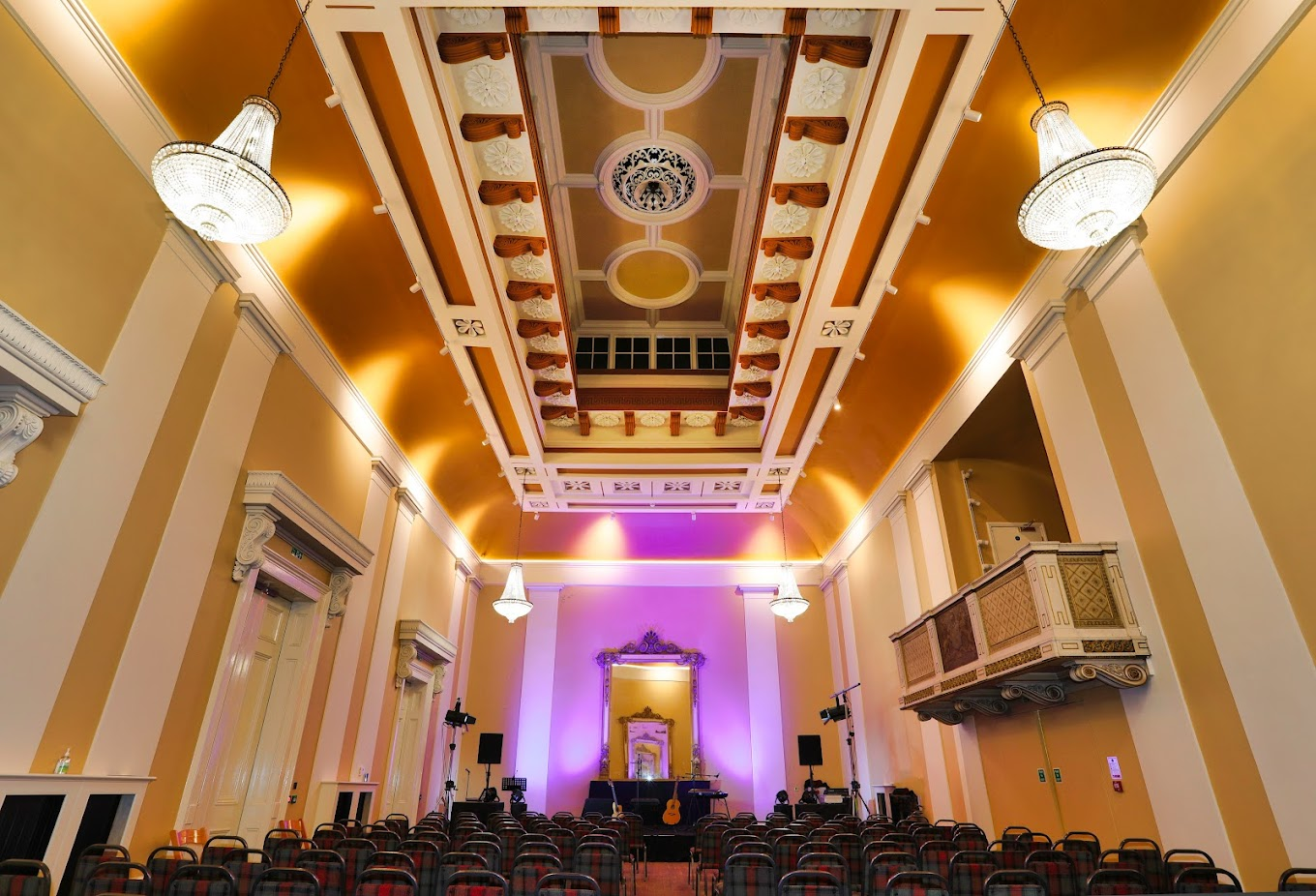 St. John the Baptist Church, Berkswell
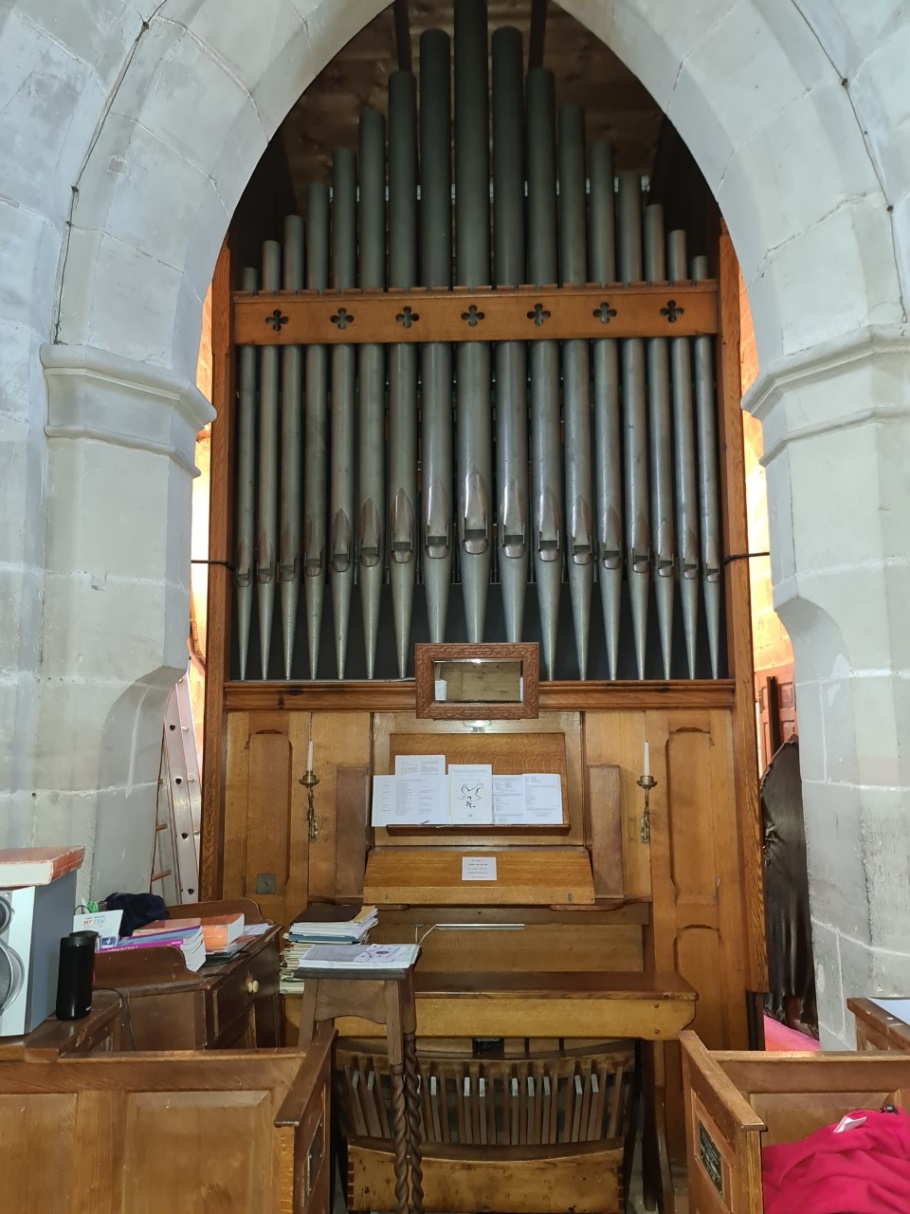 Adelaide
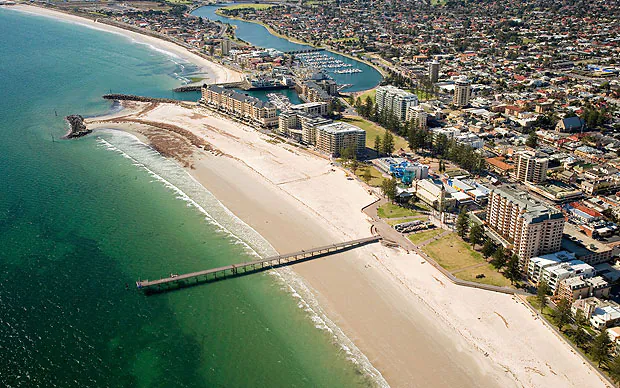 Coventry Cathedral
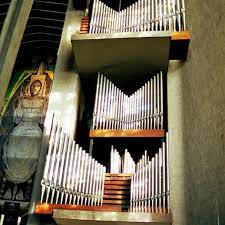 Howling Wolves, Artfest
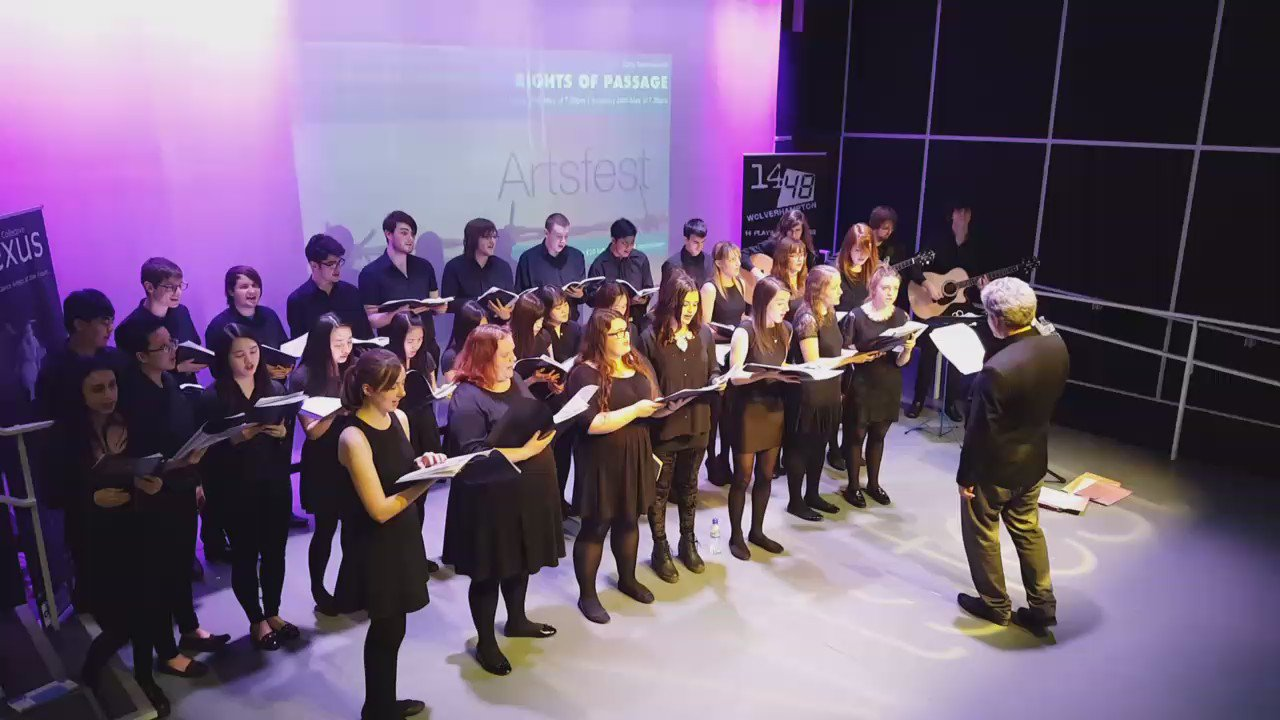